In maths, we will be learning about fractions and mass and capacity.
In religious education, we will be  studying Christianity and the Easter Salvation. We will be attending St Paul's Easter Journey.
In RHE, we will be learning about appropriate and safe touch.
In computing, we will be learning programming in Scratch
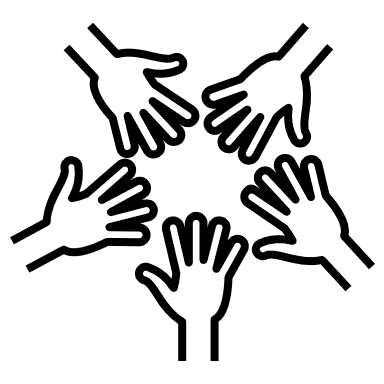 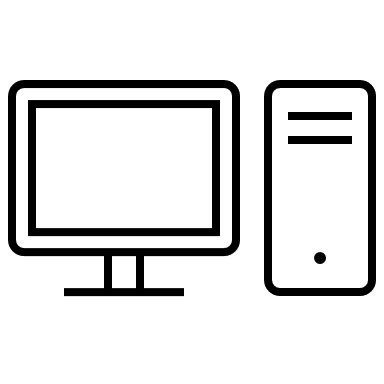 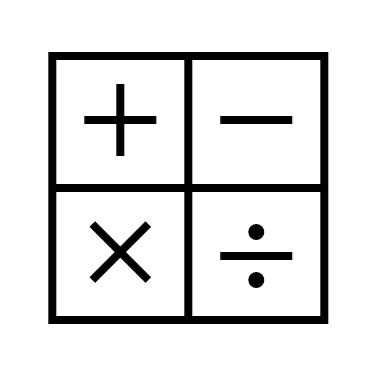 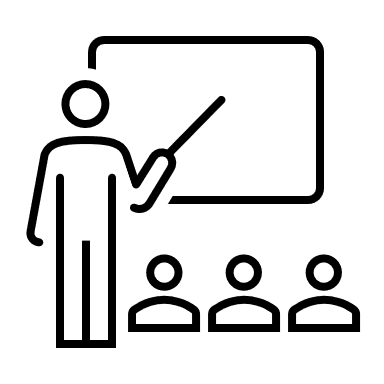 In English, we will be reading the book ‘How to Live Forever’ by Colin Thompson and writing a prequel to the story. We will also be learning about the Japanese art of Haiku poetry.
In geography, we are leaning about counties and cities within the UK and learning the points of the compass and how to use them.
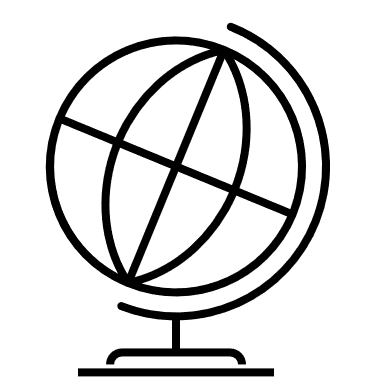 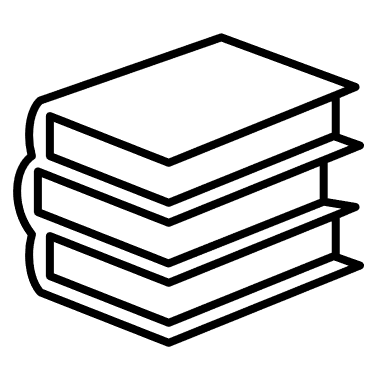 Year 3
Spring Term 2
In science, we will be looking at plants including their different parts and what they need to grow.
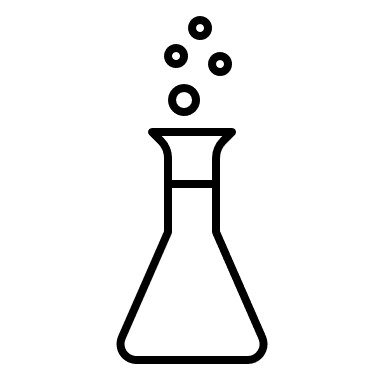 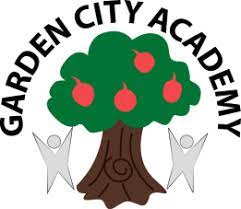 In DT, we will be making a picture frame out of wood and using saws sand glue guns.
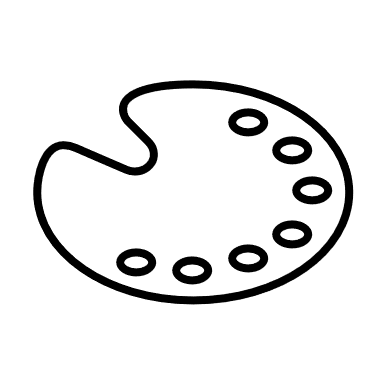 In music, will be  enjoying a range of musical styles and using percussion instruments.
In PE, we will be doing outdoor adventurous activities and tennis.
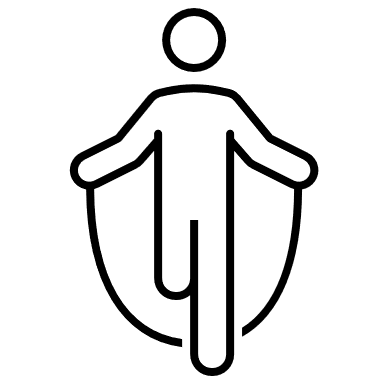 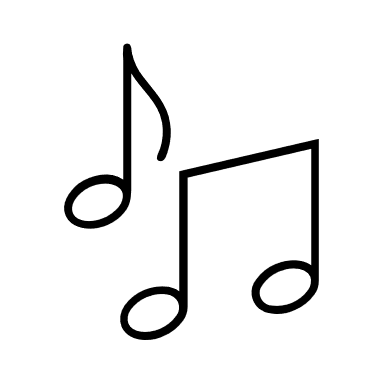